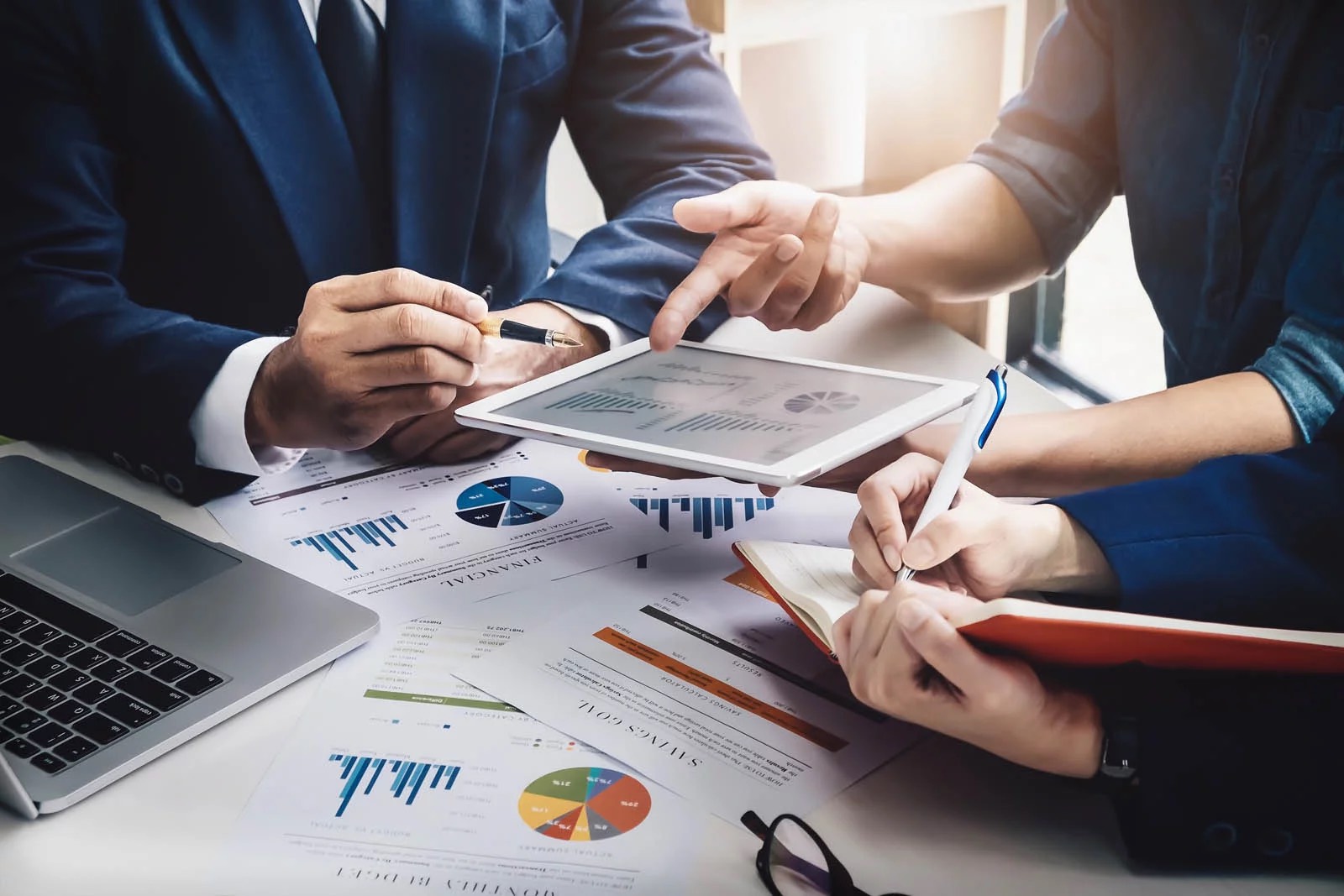 Assessment of Educational Business Development Opportunities
Assessment of Educational Business Development Opportunities
Is a vital process for entrepreneurs, investors, and stakeholders in the education sector. This assessment ensures that a new venture or expansion has the potential for success and can navigate the challenges inherent 
in the educational market.
[Speaker Notes: Assessing educational business development opportunities is a vital process for entrepreneurs, investors, and stakeholders in the education sector. This assessment ensures that a new venture or expansion has the potential for success and can navigate the challenges inherent in the educational market. 

评估教育业务发展机会对教育部门的企业家、投资者和利益相关者来说是一个至关重要的过程。这项评估确保了新的企业或扩张具有成功的潜力，并且可以应对教育市场固有的挑战。]
Framework of Assessment of educational 
business development opportunities
1
10
Exit Strategy (for investors)
Market Analysis
Social and Cultural Considerations
Regulatory & 
Compliance Review
2
9
3
Stakeholder Feedback
8
Financial Viability
Sustainability 
and Scalability
Technological 
Infrastructure
4
7
6
5
Team and Expertise
Content and Pedagogy
[Speaker Notes: Here's a Framework of Assessment of Educational Business Development Opportunities. Consists of
1. Market Analysis
2. Regulatory and Compliance Review
3. Financial Viability
3. Technological Infrastructure
5. Content and Pedagogy: เนื้อหาและการสอน: 
6. Team and Expertise
7. Sustainability and Scalability
8. Stakeholder Feedback
9. Social and Cultural Considerations 
10. Exit Strategy (for investors)

这是评估教育商业发展机会的框架。由
1. 市场分析
2. 监管和合规审查
3. 财务可行性
4. 技术基础设施
5. 内容和教育学
6. 团队和专业知识
7. 可持续性和可扩展性
8. 利益相关者反馈
9. 社会和文化考虑
10. 还有，退出策略（针对投资者）]
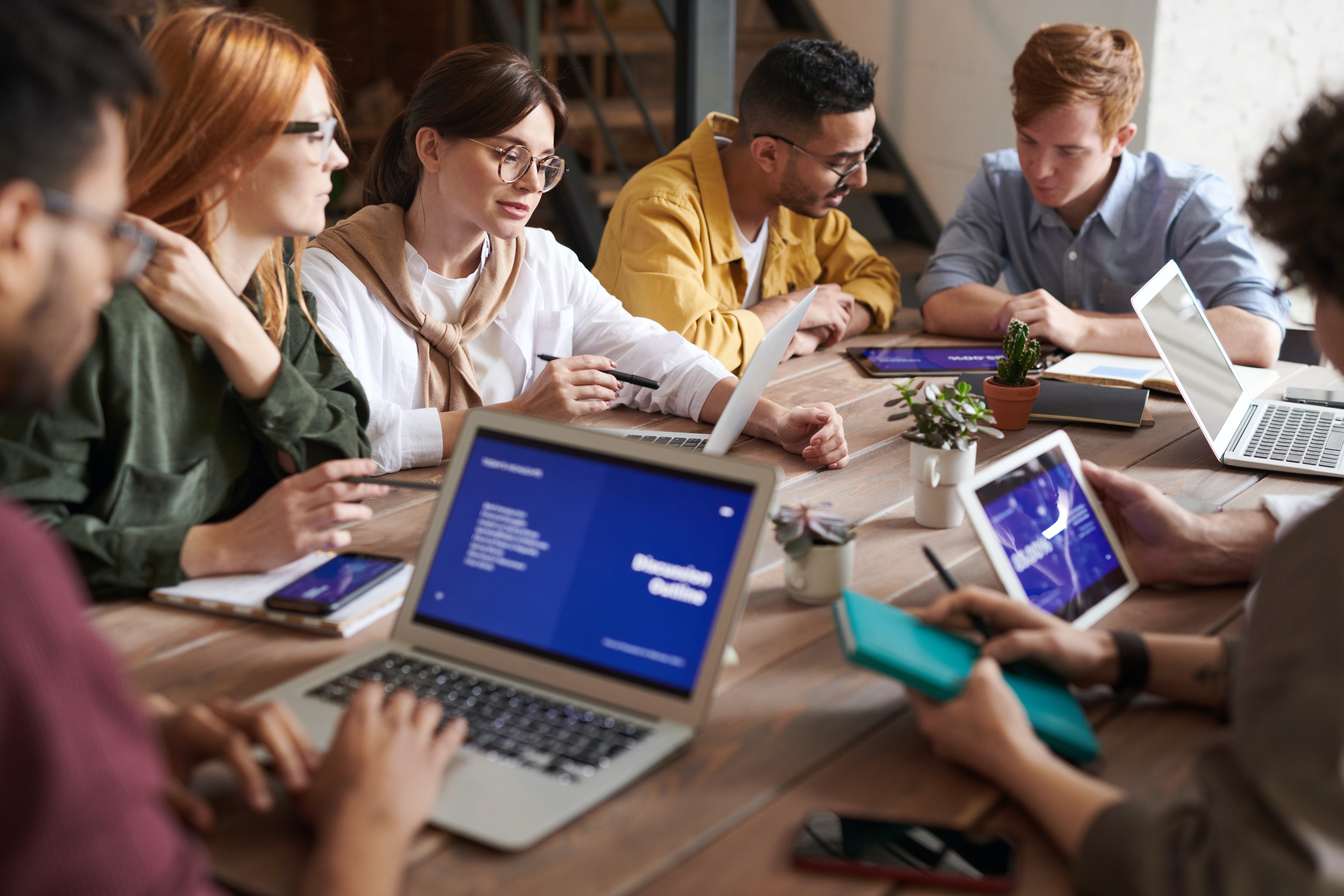 Market Analysis
1
Demand Assessment: Determine the need for the particular educational service or product. Look at demographic trends, gaps in the current market, and emerging educational needs.
Competitive Landscape: Identify current competitors, their strengths and weaknesses, market share, and potential areas where you can differentiate or innovate.
Target Audience: Understand the primary users or beneficiaries of the service/product. Are they students, educators, institutions, parents, or lifelong learners?
[Speaker Notes: First, A detailed framework to assess of educational business development opportunities. 
In terms of market analysis, To be made up of
Demand Assessment: Determine the need for the particular educational service or product. Look at demographic trends, gaps in the current market, and emerging educational needs.
Competitive Landscape: Identify current competitors, their strengths and weaknesses, market share, and potential areas where you can differentiate or innovate.
Target Audience: Understand the primary users or beneficiaries of the service/product. Are they students, educators, institutions, parents, or lifelong learners?

首先，评估教育业务发展机会的详细框架。
在市场分析方面，由
需求评估：确定对特定教育服务或产品的需求。看看人口趋势、当前市场的差距和新出现的教育需求。
竞争格局：识别当前的竞争对手、他们的优势和劣势、市场份额以及您可以差异化或创新的潜在领域。
目标受众：了解服务/产品的主要用户或受益人。他们是学生、教育工作者、机构、家长还是终身学习者？]
GAP
Demand Assessment
Understanding 
Need
Demographic 
Trends
Gaps in 
Current Market
Emerging 
Educational Needs
Look for areas lacking current educational offerings. This could be in content, delivery methods, technology integration, accessibility, or 
other aspects.
Stay attuned to the evolving educational landscape. This includes technological advancements, changes in educational policies, and new learning methodologies.
The core of demand assessment is identifying the necessity for your service or product in the education sector. This involves studying the current educational needs, gaps, and how your offering could meet these requirements.
Analyze the population trends such as age distribution, income levels, educational background, and geographical locations. This helps understand who might need your product or service the most and in which areas.
[Speaker Notes: When conducting a market analysis for an educational service or product, it's essential to address several key aspects:

Let's look at identifying key areas of demand assessment.
Demand Assessment: To be made up of
Understanding Need: The core of demand assessment is identifying the necessity for your service or product in the education sector. This involves studying the current educational needs, gaps, and how your offering could meet these requirements.
Demographic Trends: Analyze the population trends such as age distribution, income levels, educational background, and geographical locations. This helps understand who might need your product or service the most and in which areas.
Gaps in Current Market: Look for areas lacking current educational offerings. This could be in content, delivery methods, technology integration, accessibility, or other aspects.
Emerging Educational Needs: Stay attuned to the evolving educational landscape. This includes technological advancements, changes in educational policies, and new learning methodologies.

在对教育服务或产品进行市场分析时，必须解决几个关键方面：

让我们来看看确定需求评估的关键领域。
需求评估：由
了解需求：需求评估的核心是确定您在教育部门的服务或产品的必要性。这涉及研究当前的教育需求、差距以及您的产品如何满足这些要求。
人口趋势：分析年龄分布、收入水平、教育背景和地理位置等人口趋势。这有助于了解谁可能最需要您的产品或服务以及哪些领域。
当前市场的差距：寻找缺乏当前教育产品的领域。这可能在内容、交付方法、技术集成、可访问性或其他方面。
新兴的教育需求：适应不断变化的教育格局。这包括技术进步、教育政策的变化和新的学习方法。]
Competitive Landscape
Identify 
Competitors
Strengths and Weaknesses
Market 
Share
Differentiation Opportunities
Determine the market share of each competitor. This gives an idea of who dominates the market and where there are opportunities for new entrants.
Based on the above analysis, identify areas where you can differentiate your product or service. This could be through innovation, better quality, pricing, user experience, etc.
List out who your competitors are. This could range from similar products or services to alternative educational methods.
Assess the strengths and weaknesses of these competitors. Understand what they do well and where they fall short.
[Speaker Notes: Continue to key areas of Competitive Landscape.
To be made up of
Identify Competitors: List out who your competitors are. This could range from similar products or services to alternative educational methods.
Strengths and Weaknesses: Assess the strengths and weaknesses of these competitors. Understand what they do well and where they fall short.
Market Share: Determine the market share of each competitor. This gives an idea of who dominates the market and where there are opportunities for new entrants.
Differentiation Opportunities: Based on the above analysis, identify areas where you can differentiate your product or service. This could be through innovation, better quality, pricing, user experience, etc.

继续进入竞争景观的关键领域。

由...组成
识别竞争对手：列出你的竞争对手是谁。这可以从类似的产品或服务到替代教育方法。
优势和劣势：评估这些竞争对手的优势和劣势。了解他们做得好的地方以及不足的地方。
市场份额：确定每个竞争对手的市场份额。这让人们了解了谁主导市场，以及新进入者在哪里有机会。
差异化机会：根据上述分析，确定您可以区分产品或服务的领域。这可以通过创新、更好的质量、定价、用户体验等进行。]
Target Audience
Identifying 
the Primary Users
Understanding 
Their Needs
Tailoring 
Your Offering
Determine who will directly benefit from your product or service. This could include students, educators, educational institutions, parents, or lifelong learners.
Each group has unique needs and preferences. For instance, students might look for engaging and interactive content, educators might seek tools for better classroom management, and institutions might need scalable educational solutions.
The insights gathered about your target audience should guide how you develop and market your product or service. For example, a product aimed at young students should be user-friendly and engaging, whereas one for educators might need to focus on efficiency and resource management.
[Speaker Notes: And the key areas of Target Audience. 
To be made up of
Identifying the Primary Users: Determine who will directly benefit from your product or service. This could include students, educators, educational institutions, parents, or lifelong learners.
Understanding Their Needs: Each group has unique needs and preferences. For instance, students might look for engaging and interactive content, educators might seek tools for better classroom management, and institutions might need scalable educational solutions.
Tailoring Your Offering: The insights gathered about your target audience should guide how you develop and market your product or service. For example, a product aimed at young students should be user-friendly and engaging, whereas one for educators might need to focus on efficiency and resource management.

以及目标受众的关键领域。

由...组成
识别主要用户：确定谁将直接从您的产品或服务中受益。这可能包括学生、教育工作者、教育机构、家长或终身学习者。
了解他们的需求：每个群体都有独特的需求和偏好。例如，学生可能会寻找引人入胜的互动内容，教育工作者可能会寻求更好的课堂管理工具，机构可能需要可扩展的教育解决方案。
定制您的产品：收集的关于目标受众的见解应指导您如何开发和营销您的产品或服务。例如，针对年轻学生的产品应该用户友好且有吸引力，而教育工作者的产品可能需要专注于效率和资源管理。]
By addressing these areas comprehensively, you can gain a deep understanding of the market for your educational service or product, identify strategic opportunities, and tailor your offerings to meet the specific needs of your target audience.
[Speaker Notes: By addressing these areas comprehensively, you can gain a deep understanding of the market for your educational service or product, identify strategic opportunities, and tailor your offerings to meet the specific needs of your target audience.

通过全面解决这些领域，您可以深入了解教育服务或产品的市场，确定战略机会，并定制您的产品以满足目标受众的特定需求。]
Regulatory and Compliance Review
2
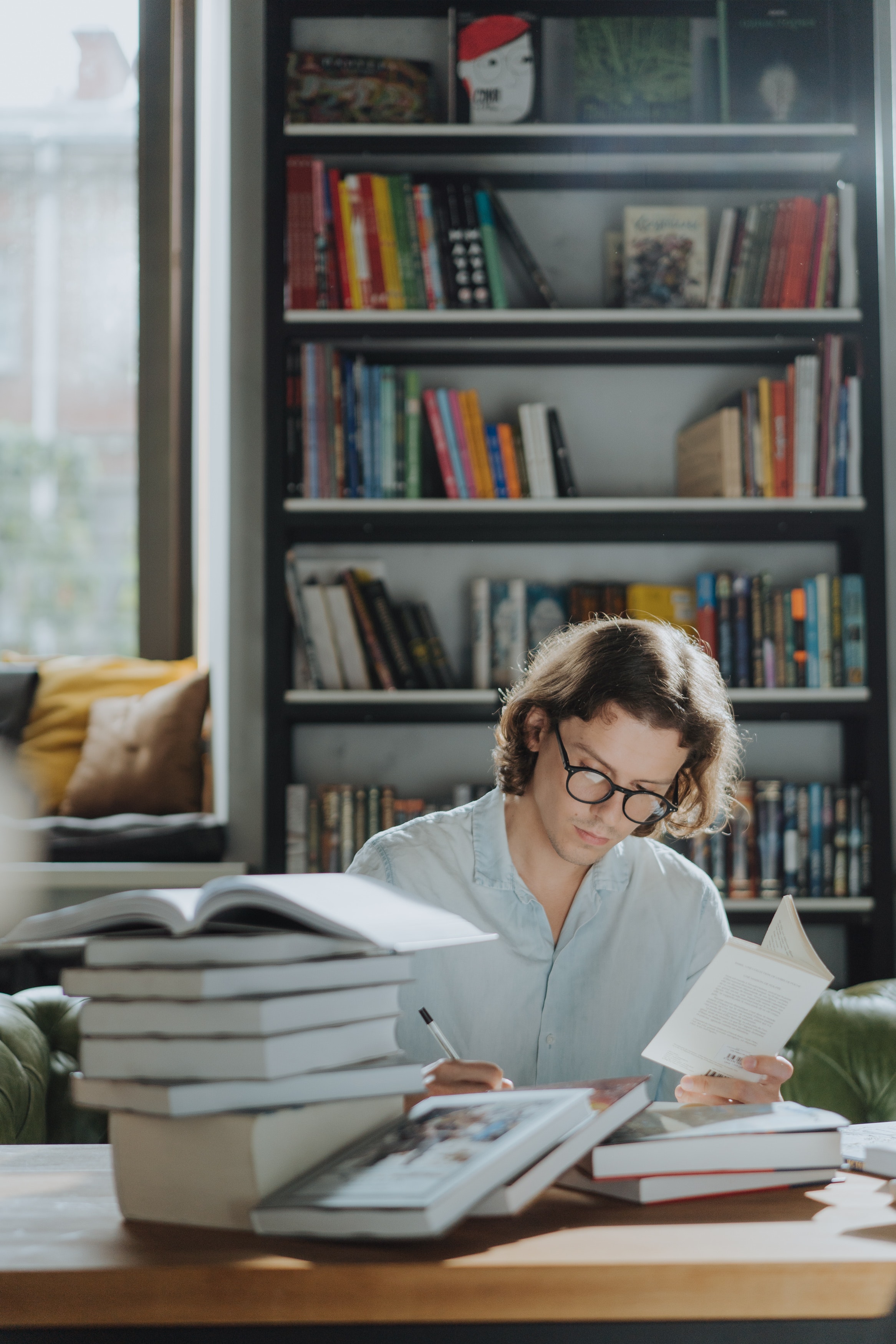 Licensing and Accreditation: Understand the requirements to operate legally, especially if it's an institution or course that offers certifications.
Data Privacy: With many educational ventures now online, it's vital to ensure compliance with data protection and privacy regulations.
Quality Assurance: Check the standards that must be met to ensure the quality of education provided.
[Speaker Notes: Second, A detailed framework to assess educational business development opportunities. In terms of Regulatory and Compliance Review, to be made up of.
Licensing and Accreditation: Understand the requirements to operate legally, especially if it's an institution or course that offers certifications.
Data Privacy: With many educational ventures now online, it's vital to ensure compliance with data protection and privacy regulations.
Quality Assurance: Check the standards that must be met to ensure the quality of education provided.

第二，评估教育业务发展机会的详细框架。在监管和合规审查方面，将由。
许可和认证：了解合法运营的要求，特别是如果是提供认证的机构或课程。
数据隐私：随着许多教育企业现在在线，确保遵守数据保护和隐私法规至关重要。
质量保证：检查必须满足的标准，以确保所提供的教育质量。]
Licensing and Accreditation
Legal Requirements
Accreditation Process
Impact on Students
To legally operate an educational institution or offer courses, especially those that grant certifications or degrees, you must adhere to specific licensing requirements. These vary widely depending on the location and the nature of the educational services provided.
Accreditation from recognized bodies can lend credibility and recognition to your institution or courses. It involves meeting certain educational quality standards and undergoing periodic reviews.
Accreditation can be crucial for students, especially regarding the transferability of credits and eligibility for certain professional pathways.
[Speaker Notes: When embarking on an educational venture, it's crucial to consider regulatory and compliance aspects to operate legally and ethically.
Let's look at identifying key areas of Licensing and Accreditation.
Licensing and Accreditation. To be made up of
Legal Requirements: To legally operate an educational institution or offer courses, especially those that grant certifications or degrees, you must adhere to specific licensing requirements. These vary widely depending on the location and the nature of the educational services provided.
Accreditation Process: Accreditation from recognized bodies can lend credibility and recognition to your institution or courses. It involves meeting certain educational quality standards and undergoing periodic reviews.
Impact on Students: Accreditation can be crucial for students, especially regarding the transferability of credits and eligibility for certain professional pathways.

让我们来看看确定许可和认证的关键领域。
许可和认证。由...组成
法律要求：要合法运营教育机构或提供课程，特别是那些授予认证或学位的课程，您必须遵守特定的许可要求。这些根据所提供的教育服务的位置和性质而有很大差异。
认证过程：来自认可机构的认证可以为您的机构或课程提供可信度和认可。它涉及满足某些教育质量标准并接受定期审查。
对学生的影响：认证对学生至关重要，特别是在学分的可转移性和某些专业途径的资格方面。]
Data Privacy
Security 
Measures
Online Education Considerations
Compliance with Regulations
Implement robust security measures to protect sensitive data from breaches. This is critical not just for compliance but also for maintaining the reputation and integrity of your educational service.
With the rise of digital learning platforms, adhering to data protection and privacy laws is paramount. This includes how student information is collected, stored, used, and shared
Familiarize yourself with relevant data protection laws like GDPR in Europe, FERPA in the United States, or other local data privacy laws. Compliance is not just a legal obligation but also helps build user trust.
[Speaker Notes: Continue to key areas of Data Privacy.
To be made up of
Online Education Considerations: With the rise of digital learning platforms, adhering to data protection and privacy laws is paramount. This includes how student information is collected, stored, used, and shared.
Compliance with Regulations: Familiarize yourself with relevant data protection laws like GDPR in Europe, FERPA in the United States, or other local data privacy laws. Compliance is not just a legal obligation but also helps build user trust.
Security Measures: Implement robust security measures to protect sensitive data from breaches. This is critical not just for compliance but also for maintaining the reputation and integrity of your educational service.

继续进入数据隐私的关键领域。

由...组成
在线教育注意事项：随着数字学习平台的兴起，遵守数据保护和隐私法至关重要。这包括如何收集、存储、使用和共享学生信息。
遵守法规：熟悉相关的数据保护法律，如欧洲的GDPR、美国的FERPA或其他当地数据隐私法。合规不仅是一项法律义务，还有助于建立用户信任。
安全措施：实施强大的安全措施，保护敏感数据免受泄露。这不仅对合规性至关重要，而且对维护您的教育服务的声誉和完整性也至关重要。]
Quality Assurance
Setting 
Standards
Continuous Improvement
External Review 
and Feedback
Quality assurance in 
education involves setting 
and maintaining high standards in teaching, learning materials, and student outcomes. 
This can include curriculum design, faculty qualifications, learning resources, and 
assessment methods.
Engaging in external reviews by accrediting bodies or gathering feedback from educational experts can provide insights into areas for improvement and validation of the quality 
of education offered.
Regularly review and update your educational offerings to meet learners' evolving academic standards and needs
[Speaker Notes: And the key areas of Quality Assurance. 
To be made up of
Setting Standards: Quality assurance in education involves setting and maintaining high standards in teaching, learning materials, and student outcomes. This can include curriculum design, faculty qualifications, learning resources, and assessment methods.
Continuous Improvement: Regularly review and update your educational offerings to meet learners' evolving academic standards and needs
External Review and Feedback: Engaging in external reviews by accrediting bodies or gathering feedback from educational experts can provide insights into areas for improvement and validation of the quality of education offered.

以及质量保证的关键领域。

由...组成
设定标准：教育的质量保证涉及在教学、学习材料和学生成果方面设定和保持高标准。这可以包括课程设计、教师资格、学习资源和评估方法。
持续改进：定期审查和更新您的教育产品，以满足学习者不断变化的学术标准和需求
外部审查和反馈：通过认证机构进行外部审查或收集教育专家的反馈，可以为改进和验证所提供的教育质量的领域提供见解。]
Addressing these regulatory and compliance aspects thoroughly ensures that your educational venture operates within legal boundaries and enhances its credibility and quality. It's essential to stay updated with the changing regulations and standards in the education sector to maintain compliance and offer the best possible educational experience.
[Speaker Notes: Addressing these regulatory and compliance aspects thoroughly ensures that your educational venture operates within legal boundaries and enhances its credibility and quality. It's essential to stay updated with the changing regulations and standards in the education sector to maintain compliance and offer the best possible educational experience.

解决这些监管和合规方面，彻底确保您的教育企业在法律范围内运营，并提高其可信度和质量。必须随时了解教育部门不断变化的法规和标准，以保持合规性并提供尽可能最好的教育体验。]
Financial Viability
3
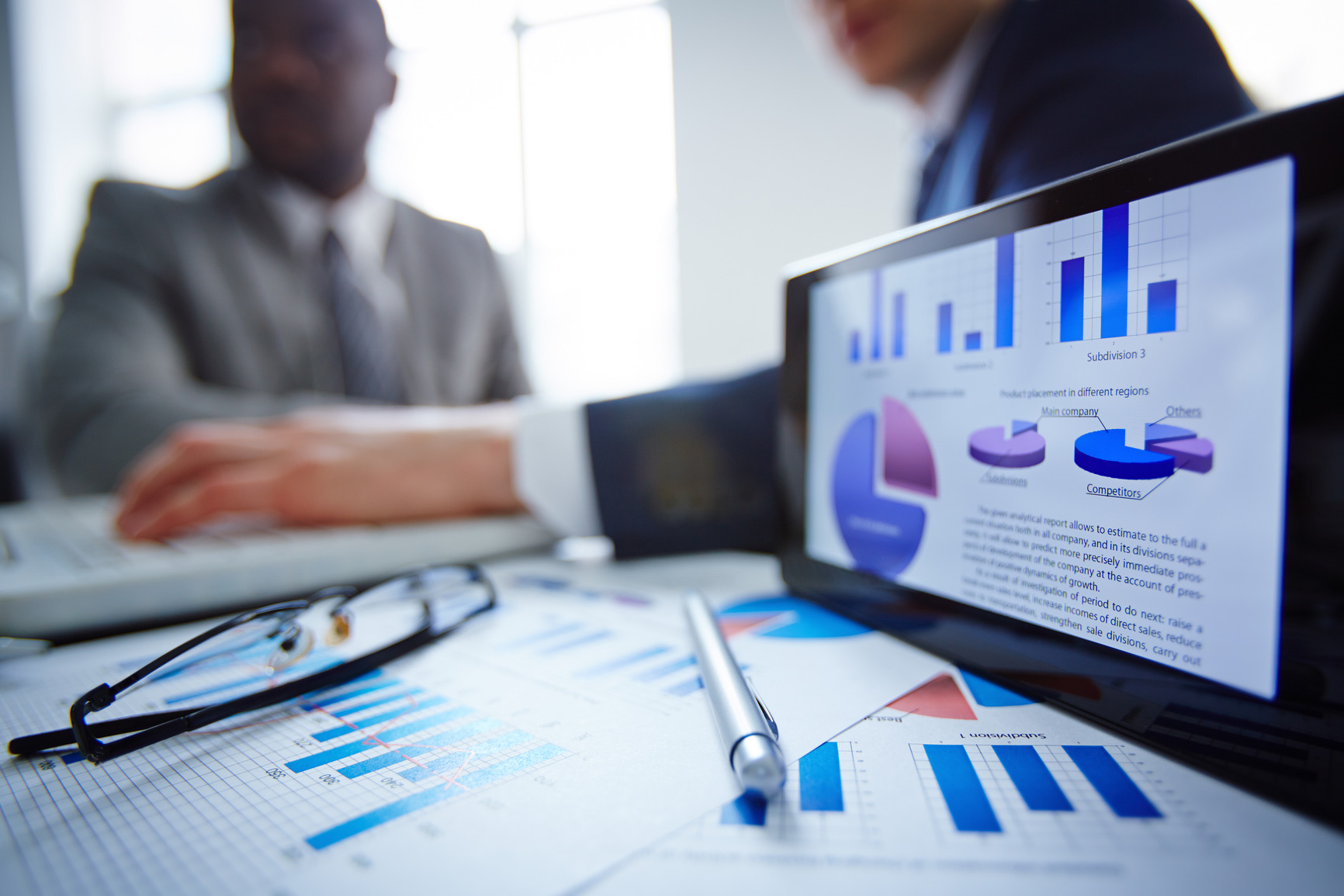 Revenue Models: Identify potential revenue streams — tuition fees, subscription models, freemium models, licensing, etc.
Cost Analysis: Determine the costs of starting, running, and scaling the venture. 
Break-even Analysis: Understand when the venture is expected to break even and start making profits. 
Return on Investment (ROI): Calculate the potential ROI, especially for investors.
[Speaker Notes: Third, A detailed framework to assess educational business development opportunities. In terms of Financial Viability, to be made up of.
Revenue Models: Identify potential revenue streams — tuition fees, subscription models, freemium models, licensing, etc.
Cost Analysis: Determine the costs of starting, running, and scaling the venture.
Break-even Analysis: Understand when the venture is expected to break even and start making profits.
Return on Investment (ROI): Calculate the potential ROI, especially for investors.

第三，评估教育业务发展机会的详细框架。在财务可行性方面，由组成。
收入模式：确定潜在的收入来源——学费、订阅模式、免费增值模式、许可等。
成本分析：确定创业、运营和扩大企业规模的成本。
收支平衡分析：了解合资企业预计何时实现收支平衡并开始盈利。
投资回报率（ROI）：计算潜在的投资回报率，特别是对投资者来说。]
GAP
Revenue Models
Freemium 
Models
Offering basic educational content for free while charging for advanced features or additional resources is another popular model, especially in digital education.
Other 
Streams
Tuition Fees
Licensing
Subscription Models
Tuition fees are a primary revenue source for traditional educational institutions. The structure can vary based on program types, durations, and levels.
Consider additional revenue streams like grants, donations, corporate partnerships, selling educational merchandise, or hosting paid events and workshops.
You can license your educational content or curriculum to other institutions or platforms.
Online platforms often use subscriptions, where users pay regularly for access to educational content or services.
[Speaker Notes: Understanding the financial viability of an educational venture is essential for its success. Here's a breakdown of the key financial aspects to consider:

Let's look at identifying key areas of Revenue Models.
Revenue Models. To be made up of
Tuition Fees: Tuition fees are a primary revenue source for traditional educational institutions. The structure can vary based on program types, durations, and levels.
Subscription Models: Online platforms often use subscriptions, where users pay regularly for access to educational content or services.
Freemium Models: Offering basic educational content for free while charging for advanced features or additional resources is another popular model, especially in digital education.
Licensing: You can license your educational content or curriculum to other institutions or platforms.
Other Streams: Consider additional revenue streams like grants, donations, corporate partnerships, selling educational merchandise, or hosting paid events and workshops.

了解教育企业的财务可行性对其成功至关重要。以下是需要考虑的关键财务方面的细目：
让我们来看看识别收入模型的关键领域。
收入模型。由...组成
学费：学费是传统教育机构的主要收入来源。该结构可能因程序类型、持续时间和级别而异。
订阅模式：在线平台通常使用订阅，用户定期为访问教育内容或服务付费。
免费增值模式：免费提供基本教育内容，同时收取高级功能或额外资源的费用是另一种受欢迎的模式，特别是在数字教育中。
许可：您可以将您的教育内容或课程许可给其他机构或平台。
其他流：考虑额外的收入来源，如赠款、捐款、企业伙伴关系、销售教育商品或举办付费活动和研讨会。]
Cost Analysis
Scaling Expenses
Startup Costs
Operational Costs
As your venture grows, consider the costs associated with expanding your offerings, technology upgrades, hiring more staff, and potentially expanding your physical or digital infrastructure.
These include expenses related to setting up your venture, such as technology investments, facility costs, licensing fees, and initial marketing.
Regular expenses like salaries, utilities, maintenance, technology updates, and marketing must be considered.
[Speaker Notes: Continue to key areas of Cost Analysis.
To be made up of
Startup Costs: These include expenses related to setting up your venture, such as technology investments, facility costs, licensing fees, and initial marketing.
Operational Costs: Regular expenses like salaries, utilities, maintenance, technology updates, and marketing must be considered.
Scaling Expenses: As your venture grows, consider the costs associated with expanding your offerings, technology upgrades, hiring more staff, and potentially expanding your physical or digital infrastructure.

继续进入成本分析的关键领域。

由...组成
启动成本：这些包括与建立企业相关的费用，如技术投资、设施成本、许可费和初始营销。
运营成本：必须考虑工资、公用事业、维护、技术更新和营销等常规费用。
扩展费用：随着您的企业增长，请考虑与扩展产品、技术升级、雇用更多员工以及可能扩展物理或数字基础设施相关的成本。]
Break-even Analysis
Timeframe 
and Projections
Determining 
Break-even Point
Calculate when your venture will be able to cover all its costs with its revenue. This involves understanding your fixed and variable costs and projecting your revenue.
Estimate how long it will take to reach this point based on your revenue model and cost analysis.
[Speaker Notes: The key areas of Break-even Analysis. 
To be made up of
Determining Break-even Point: Calculate when your venture will be able to cover all its costs with its revenue. This involves understanding your fixed and variable costs and projecting your revenue.
Timeframe and Projections: Estimate how long it will take to reach this point based on your revenue model and cost analysis.

收支平衡分析的关键领域。

由...组成
确定盈亏平衡点：计算您的企业何时能够用其收入支付其所有成本。这涉及了解您的固定和可变成本，并预测您的收入。
时间框架和预测：根据您的收入模型和成本分析，估计需要多长时间才能达到这一点。]
Return on Investment (ROI)
ROI Calculation
Long-term Viability
Investor Appeal
A solid ROI projection can make your venture more attractive to investors. It demonstrates financial prudence and potential for profit.
Assess the potential return on investment, especially if you have or are seeking investors. This is typically a ratio of net profits to the total invested capital.
Consider the long-term profitability of your venture, factoring in growth potential, market trends, and scalability.
[Speaker Notes: And the key areas of Return on Investment (ROI). 
To be made up of
ROI Calculation: Assess the potential return on investment, especially if you have or are seeking investors. This is typically a ratio of net profits to the total invested capital.
Long-term Viability: Consider the long-term profitability of your venture, factoring in growth potential, market trends, and scalability.
Investor Appeal: A solid ROI projection can make your venture more attractive to investors. It demonstrates financial prudence and potential for profit.

以及投资回报率（ROI）的关键领域。

由...组成
投资回报率计算：评估潜在的投资回报，特别是如果您有或正在寻求投资者。这通常是净利润与总投资资本的比率。
长期可行性：考虑您的企业的长期盈利能力，考虑增长潜力、市场趋势和可扩展性。
投资者吸引力：坚实的投资回报率预测可以使您的企业对投资者更具吸引力。它显示了财务谨慎和盈利潜力。]
Assessing the financial viability of your educational venture involves a thorough analysis of potential revenue streams, costs, the time it takes to become profitable, and the long-term returns. This not only helps in making informed decisions but also in attracting and reassuring investors about the sustainability and profitability of the venture.
[Speaker Notes: In summary, assessing the financial viability of your educational venture involves a thorough analysis of potential revenue streams, costs, the time it takes to become profitable, and the long-term returns. This not only helps in making informed decisions but also in attracting and reassuring investors about the sustainability and profitability of the venture.

总之，评估您的教育企业的财务可行性涉及对潜在收入来源、成本、盈利所需的时间和长期回报的透彻分析。这不仅有助于做出明智的决定，还有助于吸引和安抚投资者关于合资企业的可持续性和盈利能力。]
Technological Infrastructure
4
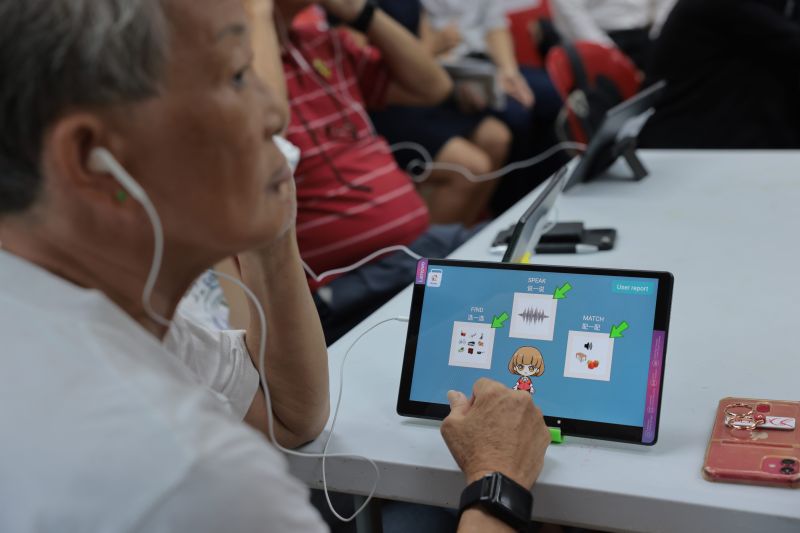 Platform Needs: If it's an online venture or uses blended learning, assess the technological platform's requirements.
 Integration Capabilities: Check if the technology can integrate with other tools or systems the target audience uses.
Scalability: Ensure the technology can handle growth regarding users, content, and features.
[Speaker Notes: Fourth, A detailed framework to assess educational business development opportunities. In terms of Technological Infrastructure, to be made up of.
Platform Needs: If it's an online venture or uses blended learning, assess the technological platform's requirements.
Integration Capabilities: Check if the technology can integrate with other tools or systems the target audience uses.
Scalability: Ensure the technology can handle growth regarding users, content, and features.

第四，评估教育业务发展机会的详细框架。在技术基础设施方面，由组成。
平台需求：如果是在线企业或使用混合学习，请评估技术平台的要求。
集成能力：检查该技术是否可以与目标受众使用的其他工具或系统集成。
可扩展性：确保技术可以处理用户、内容和功能的增长。]
Platform Needs
Assessing Requirements
Content Management
User Experience
Identify the specific needs of your educational service, such as live streaming capabilities, interactive content, user forums, assessment tools, etc. This will depend on the nature of your courses or content and the learning experience 
you want to provide.
Focus on creating a 
user-friendly platform. 
This includes intuitive navigation, responsive design 
(for various devices like smartphones, tablets, 
and computers), and 
accessibility features.
Your platform should have efficient ways to manage and update educational content, including videos, readings, quizzes, and interactive elements.
[Speaker Notes: Technological infrastructure is critical to any modern educational venture, especially those involving online or blended learning. Here's a closer look at the key considerations.

Let's look at identifying key areas of Platform Needs.
Platform Needs. To be made up of
Assessing Requirements: Identify the specific needs of your educational service, such as live streaming capabilities, interactive content, user forums, assessment tools, etc. This will depend on the nature of your courses or content and the learning experience you want to provide.
User Experience: Focus on creating a user-friendly platform. This includes intuitive navigation, responsive design (for various devices like smartphones, tablets, and computers), and accessibility features.
Content Management: Your platform should have efficient ways to manage and update educational content, including videos, readings, quizzes, and interactive elements.

技术基础设施对任何现代教育企业都至关重要，特别是那些涉及在线或混合学习的企业。以下是对关键考虑因素的仔细研究。

让我们看看确定平台需求的关键领域。
平台需求。由...组成
评估要求：确定您的教育服务的具体需求，如直播功能、互动内容、用户论坛、评估工具等。这将取决于您的课程或内容的性质以及您想要提供的学习体验。
用户体验：专注于创建一个用户友好的平台。这包括直观的导航、响应式设计（适用于智能手机、平板电脑和计算机等各种设备）和辅助功能。
内容管理：您的平台应该有有效的方法来管理和更新教育内容，包括视频、阅读、测验和互动元素。]
Integration Capabilities
APIs and Plugins
Compatibility with Other Tools
Utilize APIs (Application Programming Interfaces) and plugins to facilitate these integrations, enabling features like single sign-on, data exchange, and synchronization with 
other platforms.
Ensure your platform integrates seamlessly with popular educational tools and systems. This may include Learning Management Systems (LMS), student information systems, and other educational software or tools commonly used by 
your target audience.
[Speaker Notes: Continue to key areas of Integration Capabilities.
To be made up of
Compatibility with Other Tools: Ensure your platform integrates seamlessly with popular educational tools and systems. This may include Learning Management Systems (LMS), student information systems, and other educational software or tools commonly used by your target audience.
APIs and Plugins: Utilize APIs (Application Programming Interfaces) and plugins to facilitate these integrations, enabling features like single sign-on, data exchange, and synchronization with other platforms.

继续进入集成能力的关键领域。

由...组成
与其他工具的兼容性：确保您的平台与流行的教育工具和系统无缝集成。这可能包括学习管理系统（LMS）、学生信息系统以及目标受众常用的其他教育软件或工具。
API和插件：利用API（应用程序编程接口）和插件来促进这些集成，启用单点登录、数据交换和与其他平台同步等功能。]
Scalability
Cloud-based Solutions
Adapting to Content and Feature Expansion
Handling Growth
The technology should be able to scale as your user base grows. This includes handling more concurrent users, increasing data storage needs, and maintaining performance standards without downtime or slowdowns.
Consider cloud-based, often more scalable and flexible solutions. They allow for easier upgrades better security, and can be more cost-effective than traditional on-premises solutions.
As your venture grows, you'll likely add more content and features. Your platform should be adaptable to these changes without requiring complete overhauls.
[Speaker Notes: And the key areas of Scalability. 
To be made up of
Handling Growth: The technology should be able to scale as your user base grows. This includes handling more concurrent users, increasing data storage needs, and maintaining performance standards without downtime or slowdowns.
Adapting to Content and Feature Expansion: As your venture grows, you'll likely add more content and features. Your platform should be adaptable to these changes without requiring complete overhauls.
Cloud-based Solutions: Consider cloud-based, often more scalable and flexible solutions. They allow for easier upgrades better security, and can be more cost-effective than traditional on-premises solutions.

以及可扩展性的关键领域。

由...组成
处理增长：该技术应该能够随着用户群的增长而扩展。这包括处理更多的并发用户，增加数据存储需求，以及在没有停机或放缓的情况下保持性能标准。
适应内容和功能扩展：随着您的企业的发展，您可能会添加更多内容和功能。您的平台应该适应这些变化，而不需要彻底检修。
基于云的解决方案：考虑基于云的、通常更具可扩展性和灵活性的解决方案。它们允许更容易升级，更好的安全性，并且可以比传统的本地解决方案更具成本效益。]
Ensuring that the technological infrastructure of your educational venture meets these criteria is crucial. It enhances the learning experience and ensures long-term sustainability and adaptability in a rapidly evolving digital landscape. Proper investment in technology can significantly improve the effectiveness and 
reach of your educational services.
[Speaker Notes: Ensuring that the technological infrastructure of your educational venture meets these criteria is crucial. It enhances the learning experience and ensures long-term sustainability and adaptability in a rapidly evolving digital landscape. Proper investment in technology can significantly improve the effectiveness and reach of your educational services.

确保您的教育企业的技术基础设施符合这些标准至关重要。它增强了学习体验，并确保了快速发展的数字环境中的长期可持续性和适应性。适当的技术投资可以显著提高您的教育服务的有效性和覆盖范围。

การตรวจสอบให้แน่ใจว่าโครงสร้างพื้นฐานทางเทคโนโลยีของกิจการการศึกษาของคุณตรงตามเกณฑ์เหล่านี้เป็นสิ่งสําคัญ ไม่เพียงแต่ช่วยเพิ่มประสบการณ์การเรียนรู้เท่านั้น แต่ยังรับประกันความยั่งยืนในระยะยาวและความสามารถในการปรับตัวในภูมิทัศน์ดิจิทัลที่พัฒนาอย่างรวดเร็ว การลงทุนด้านเทคโนโลยีอย่างเหมาะสมสามารถเพิ่มประสิทธิภาพและการเข้าถึงบริการการศึกษาของคุณได้อย่างมาก]
Content and Pedagogy
5
Curriculum Design: Assess the content's quality, relevance, and differentiation.
Teaching Methods: Understand the pedagogical approaches and how they cater to modern learners' needs.
Assessment and Feedback: Ensure there are robust mechanisms for student evaluation and feedback.
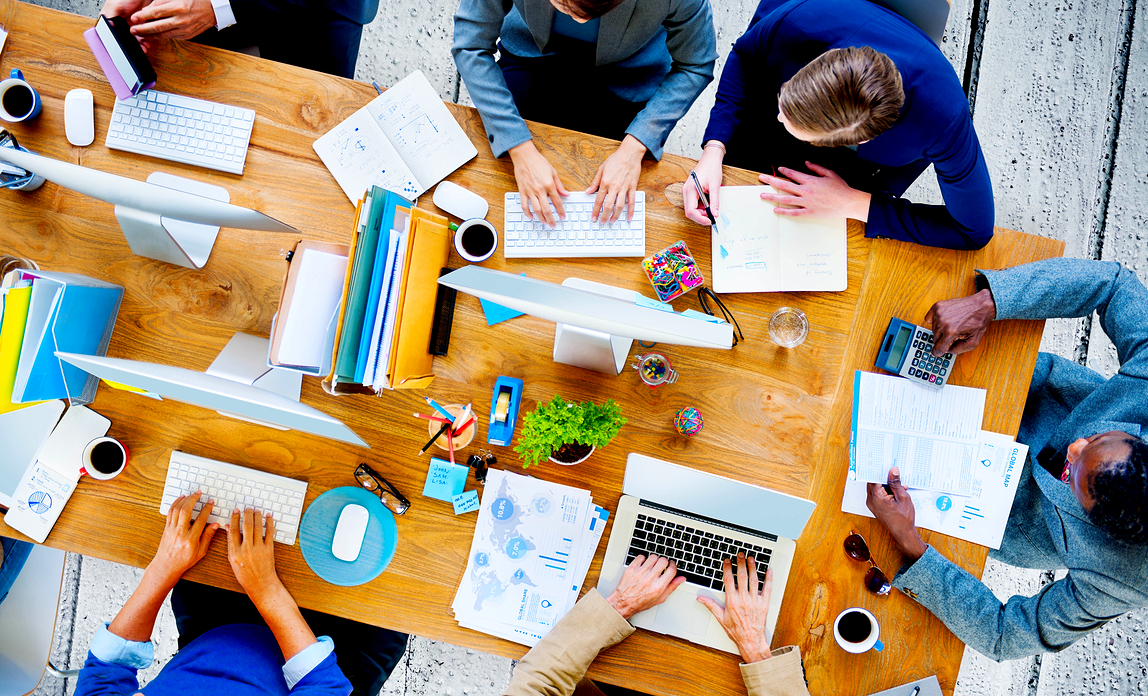 [Speaker Notes: Fifth, A detailed framework to assess educational business development opportunities. In terms of Content and Pedagogy, to be made up of.
Curriculum Design: Assess the content's quality, relevance, and differentiation.
Teaching Methods: Understand the pedagogical approaches and how they cater to modern learners' needs.
Assessment and Feedback: Ensure there are robust mechanisms for student evaluation and feedback.

第五，评估教育业务发展机会的详细框架。在内容和教育学方面，由其组成。
课程设计：评估内容的质量、相关性和差异化。
教学方法：了解教学方法以及它们如何满足现代学习者的需求。
评估和反馈：确保有强大的学生评估和反馈机制。]
Curriculum Design
Quality and Relevance
Diverse 
Learning Styles
Differentiation
The curriculum should be high quality and relevant to the needs of modern learners. This includes up-to-date information, practical applications, and alignment with current academic or industry standards.
Your content should stand out from what's already available. This could be through unique subject matter, innovative presentation, or new research or technology integration.
Cater to different learning styles (visual, auditory, kinesthetic, etc.) by incorporating various content types like videos, interactive simulations, readings, and practical exercises.
[Speaker Notes: Content and pedagogy are at the heart of any educational venture, influencing its effectiveness and appeal to learners. Here are key elements to consider:

Let's look at identifying key areas of Curriculum Design.
Curriculum Design. To be made up of
Quality and Relevance: The curriculum should be high quality and relevant to the needs of modern learners. This includes up-to-date information, practical applications, and alignment with current academic or industry standards.
Differentiation: Your content should stand out from what's already available. This could be through unique subject matter, innovative presentation, or new research or technology integration.
Diverse Learning Styles: Cater to different learning styles (visual, auditory, kinesthetic, etc.) by incorporating various content types like videos, interactive simulations, readings, and practical exercises.

内容和教育学是任何教育事业的核心，影响其有效性和对学习者的吸引力。以下是需要考虑的关键因素：

让我们来看看确定课程设计的关键领域。
课程设计。由...组成
质量和相关性：课程应该高质量，并与现代学习者的需求相关。这包括最新信息、实际应用以及与当前学术或行业标准的一致性。
差异化：您的内容应该从现有内容中脱颖而出。这可以通过独特的主题、创新的演示或新的研究或技术集成。
多样化的学习风格：通过结合视频、交互式模拟、阅读和实践练习等各种内容类型，迎合不同的学习风格（视觉、听觉、动觉等）。]
Teaching Methods
Technology Utilization
Modern Pedagogical Approaches
Engagement and Interaction
Leverage technology to enhance learning. This might include digital tools for collaboration, AI-driven personalized learning paths, or immersive technologies like AR/VR for experiential learning.
Adapt teaching methods that align with contemporary educational practices. This could include blended learning, flipped classrooms, project-based learning, or experiential learning approaches.
Focus on methods that engage learners actively. Interactive sessions, group discussions, and collaborative projects can enhance engagement.
[Speaker Notes: Continue to key areas of Teaching Methods.
To be made up of
Modern Pedagogical Approaches: Adapt teaching methods that align with contemporary educational practices. This could include blended learning, flipped classrooms, project-based learning, or experiential learning approaches.
Engagement and Interaction: Focus on methods that engage learners actively. Interactive sessions, group discussions, and collaborative projects can enhance engagement.
Technology Utilization: Leverage technology to enhance learning. This might include digital tools for collaboration, AI-driven personalized learning paths, or immersive technologies like AR/VR for experiential learning.

继续进入教学方法的关键领域。
由...组成
现代教学方法：调整与当代教育实践相一致的教学方法。这可能包括混合学习、翻转教室、基于项目的学习或体验式学习方法。
参与和互动：专注于让学习者积极参与的方法。互动会议、小组讨论和协作项目可以提高参与度。
技术利用：利用技术来加强学习。这可能包括用于协作的数字工具、人工智能驱动的个性化学习路径或用于体验式学习的AR/VR等沉浸式技术。]
Assessment and Feedback
Varied Assessment Methods
Continuous Feedback
Measuring Learning Outcomes
Employ various assessment methods to cater to learning and evaluation styles. This includes traditional tests, project-based assessments, peer reviews, and self-assessments.
Ensure your assessments effectively measure the intended learning outcomes. Regularly review and update assessment methods to maintain their relevance and effectiveness.
Provide regular and constructive feedback to students to guide their learning process. This can be automated (like quizzes with instant feedback) or personalized (like tutor comments on assignments).
[Speaker Notes: And the key areas of Assessment and Feedback. 
To be made up of
Varied Assessment Methods: Employ various assessment methods to cater to learning and evaluation styles. This includes traditional tests, project-based assessments, peer reviews, and self-assessments.
Continuous Feedback: Provide regular and constructive feedback to students to guide their learning process. This can be automated (like quizzes with instant feedback) or personalized (like tutor comments on assignments).
Measuring Learning Outcomes: Ensure your assessments effectively measure the intended learning outcomes. Regularly review and update assessment methods to maintain their relevance and effectiveness.

以及评估和反馈的关键领域。

由...组成
各种评估方法：采用各种评估方法来迎合学习和评估风格。这包括传统测试、基于项目的评估、同行评审和自我评估。
持续反馈：向学生提供定期和建设性的反馈，以指导他们的学习过程。这可以是自动化的（如带有即时反馈的测验）或个性化（如导师对作业的评论）。
衡量学习成果：确保您的评估有效地衡量预期的学习成果。定期审查和更新评估方法，以保持其相关性和有效性。]
Incorporating these elements into your content and pedagogical strategies can significantly enhance the educational value and appeal of your venture. A strong focus on quality content, effective teaching methods, and robust assessment mechanisms are key to creating a successful and impactful educational experience.
[Speaker Notes: Incorporating these elements into your content and pedagogical strategies can significantly enhance the educational value and appeal of your venture. A strong focus on quality content, effective teaching methods, and robust assessment mechanisms are key to creating a successful and impactful educational experience.

将这些元素纳入您的内容和教学策略可以显著提高您的企业的教育价值和吸引力。大力关注优质内容、有效的教学方法和强大的评估机制是创造成功和有影响力的教育体验的关键。]
Team and Expertise
6
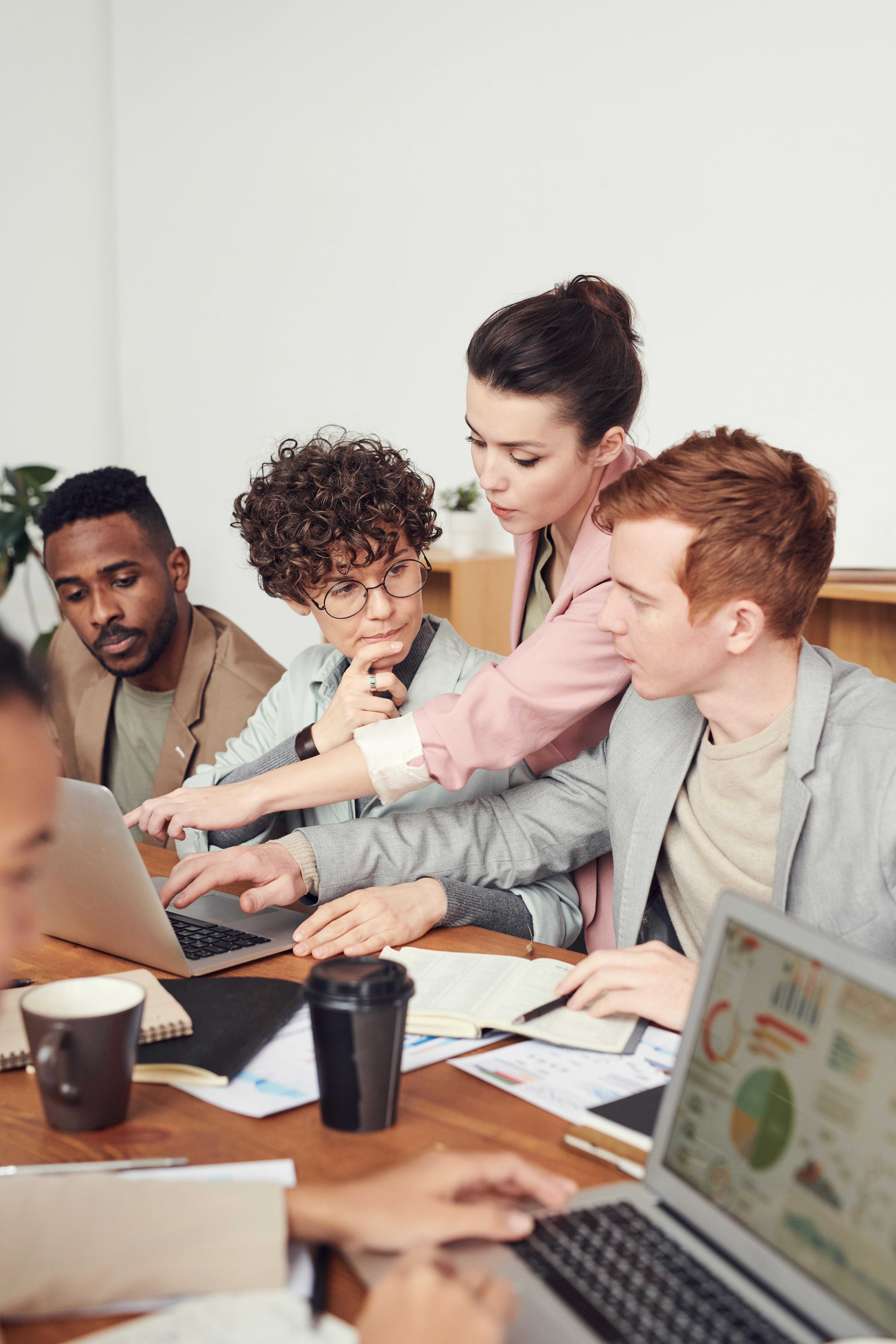 Founding Team: Assess the team's skills, experience, and dedication behind the venture.
External Experts: Identify if there's a need for external educators, consultants, or experts and the availability of such professionals.
[Speaker Notes: Sixth, A detailed framework to assess educational business development opportunities. In terms of Team and Expertise, to be made up of.
Founding Team: Assess the team's skills, experience, and dedication behind the venture.
External Experts: Identify if there's a need for external educators, consultants, or experts and the availability of such professionals.

第六，评估教育业务发展机会的详细框架。在团队和专业知识方面，由。
创始团队：评估团队背后的技能、经验和奉献精神。
外部专家：确定是否需要外部教育工作者、顾问或专家以及此类专业人员的可用性。]
Founding Team
Skills Assessment
Experience
Dedication and Vision
Evaluate the skills and competencies of the team members. This includes educational expertise and skills in business management, technology, marketing, and other relevant areas.
The commitment of the founding team to the venture's mission and vision is crucial. This includes their willingness to invest time, resources, and energy into the venture’s growth and adaptability to changing educational landscapes.
Consider the professional backgrounds of team members. Experience in education, business development, technology, or specific subject matter expertise can be invaluable.
[Speaker Notes: Building a strong team is crucial for the success of any educational venture. Here are the key considerations in this area:

Let's look at identifying key areas of Founding Team.
Founding Team. To be made up of
Skills Assessment: Evaluate the skills and competencies of the team members. This includes educational expertise and skills in business management, technology, marketing, and other relevant areas.
Experience: Consider the professional backgrounds of team members. Experience in education, business development, technology, or specific subject matter expertise can be invaluable.
Dedication and Vision: The commitment of the founding team to the venture's mission and vision is crucial. This includes their willingness to invest time, resources, and energy into the venture’s growth and adaptability to changing educational landscapes.

建立一个强大的团队对于任何教育事业的成功都至关重要。以下是该领域的关键考虑因素：

让我们看看确定创始团队的关键领域。
创始团队。由...组成
技能评估：评估团队成员的技能和能力。这包括商业管理、技术、营销和其他相关领域的教育专业知识和技能。
经验：考虑团队成员的专业背景。教育、业务发展、技术或特定主题专业知识方面的经验可能是非常宝贵的。
奉献和愿景：创始团队对合资企业使命和愿景的承诺至关重要。这包括他们愿意为企业的发展和适应不断变化的教育格局投入时间、资源和精力。]
External Experts
Need for Specialized Expertise
Availability of Professionals
Collaboration Models
Explore the availability of external educators, consultants, or subject matter experts who can contribute. This might involve hiring guest lecturers, collaborating with academic researchers, or engaging with experienced consultants.
Determine if gaps in your team’s expertise need to be filled. This could include curriculum development, pedagogical strategies, technology implementation, legal compliance, or business strategy.
Consider different models of collaboration with these external experts. This could be temporary consultancy, long-term partnerships, advisory roles, or contractual work.
[Speaker Notes: And the key areas of External Experts.
To be made up of
Need for Specialized Expertise: Determine if gaps in your team’s expertise need to be filled. This could include curriculum development, pedagogical strategies, technology implementation, legal compliance, or business strategy.
Availability of Professionals: Explore the availability of external educators, consultants, or subject matter experts who can contribute. This might involve hiring guest lecturers, collaborating with academic researchers, or engaging with experienced consultants.
Collaboration Models: Consider different models of collaboration with these external experts. This could be temporary consultancy, long-term partnerships, advisory roles, or contractual work.

以及外部专家的关键领域。

由...组成
需要专业知识：确定团队专业知识中的空白是否需要填补。这可能包括课程开发、教学策略、技术实施、法律合规或业务战略。
专业人士的可用性：探索可以做出贡献的外部教育工作者、顾问或主题专家的可用性。这可能涉及聘请客座讲师，与学术研究人员合作，或与经验丰富的顾问接触。
协作模式：考虑与这些外部专家的不同协作模式。这可能是临时咨询、长期伙伴关系、顾问角色或合同工作。]
In summary, the strength of the team and the expertise they bring to the table are foundational to the success of an educational venture. A well-rounded team with a blend of scholarly, technical, and business skills, supplemented by external expertise as needed, can drive the venture 
towards achieving its goals and significantly 
impact the academic field.
[Speaker Notes: In summary, the strength of the team and the expertise they bring to the table are foundational to the success of an educational venture. A well-rounded team with a blend of scholarly, technical, and business skills, supplemented by external expertise as needed, can drive the venture towards achieving its goals and significantly impact the academic field.

总之，团队的力量和他们带来的专业知识是教育事业成功的基础。一个拥有学术、技术和商业技能的全面团队，并根据需要辅之以外部专业知识，可以推动企业实现其目标，并对学术领域产生重大影响。]
Sustainability and Scalability
7
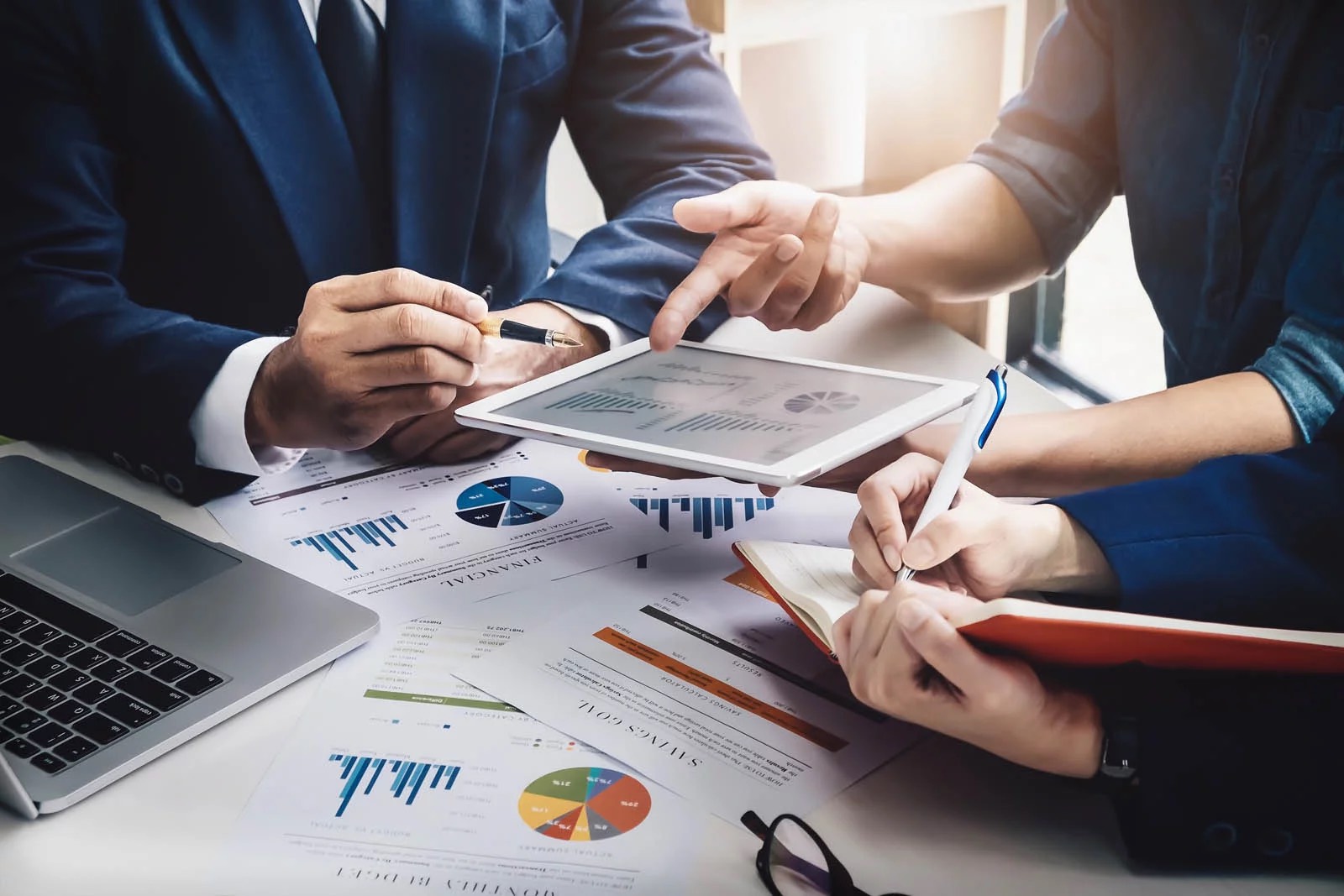 Long-term Vision: Understand the venture's long-term goals and how it plans to sustain itself beyond the initial phases. 
Expansion Opportunities: Identify potential areas or markets for growth and the feasibility of such expansion.
[Speaker Notes: Seventh, A detailed framework to assess educational business development opportunities. In terms of sustainability and Scalability, to be made up of.
Long-term Vision: Understand the venture's long-term goals and how it plans to sustain itself beyond the initial phases.
Expansion Opportunities: Identify potential areas or markets for growth and the feasibility of such expansion.

第七，评估教育业务发展机会的详细框架。在可持续性和可扩展性方面，由
长期愿景：了解合资企业的长期目标，以及它计划如何在初始阶段之后维持自己。
扩张机会：确定潜在的增长领域或市场以及此类扩张的可行性。]
Long-term Vision
Understanding Future Goals
Sustaining Beyond Initial Phases
Adaptability and Evolution
Ensure that your venture can adapt to changes in the educational landscape, technological advancements, and evolving market demands. This requires ongoing research, feedback mechanisms, and a willingness to pivot strategies.
Develop a strategy to maintain momentum after the initial launch and growth phases. This involves diversifying revenue streams, building a loyal customer base, and continuously improving your offerings.
Clearly define the long-term objectives of your venture. This includes financial goals, educational impact, market presence, and innovation.
[Speaker Notes: Sustainability and scalability are crucial for the long-term success of any educational venture. Here's how to approach these aspects:

Let's look at identifying key areas of Long-term Vision.
Long-term Vision. To be made up of
Understanding Future Goals: Clearly define the long-term objectives of your venture. This includes financial goals, educational impact, market presence, and innovation.
Sustaining Beyond Initial Phases: Develop a strategy to maintain momentum after the initial launch and growth phases. This involves diversifying revenue streams, building a loyal customer base, and continuously improving your offerings.
Adaptability and Evolution: Ensure that your venture can adapt to changes in the educational landscape, technological advancements, and evolving market demands. This requires ongoing research, feedback mechanisms, and a willingness to pivot strategies.

可持续性和可扩展性对于任何教育企业的长期成功至关重要。以下是处理这些方面的方法：

让我们来看看确定长期愿景的关键领域。
长期愿景。由...组成
了解未来目标：明确定义您企业的长期目标。这包括财务目标、教育影响、市场存在和创新。
超越初始阶段：制定战略，在初始发射和增长阶段后保持势头。这涉及收入来源多样化，建立忠诚的客户群，并不断改进您的产品。
适应性和进化：确保您的企业能够适应教育格局的变化、技术进步和不断变化的市场需求。这需要持续的研究、反馈机制和转向战略的意愿。]
Expansion Opportunities
Feasibility 
of Expansion
Identifying 
Growth Areas
Scalable 
Business Model
Look for potential areas or markets for expansion. This could include new geographical regions, different educational levels or disciplines, online platforms, or diversifying into related educational services.
Assess the feasibility of these expansion opportunities. Consider factors like market demand, competition, cultural and regulatory differences (especially for geographical expansion), and the resources required for such growth.
Your business model should be scalable, accommodating growth without a proportional cost increase. This might involve automating certain processes, developing scalable content (like online courses that can reach a global audience), and building partnerships and networks to facilitate expansion.
[Speaker Notes: And the key areas of Expansion Opportunities.
To be made up of
Identifying Growth Areas: Look for potential areas or markets for expansion. This could include new geographical regions, different educational levels or disciplines, online platforms, or diversifying into related educational services.
Feasibility of Expansion: Assess the feasibility of these expansion opportunities. Consider factors like market demand, competition, cultural and regulatory differences (especially for geographical expansion), and the resources required for such growth.
Scalable Business Model: Your business model should be scalable, accommodating growth without a proportional cost increase. This might involve automating certain processes, developing scalable content (like online courses that can reach a global audience), and building partnerships and networks to facilitate expansion.

以及扩张机会的关键领域。

由...组成
确定增长领域：寻找扩张的潜在领域或市场。这可能包括新的地理区域、不同的教育水平或学科、在线平台或多样化到相关教育服务。
扩张的可行性：评估这些扩张机会的可行性。考虑市场需求、竞争、文化和监管差异（特别是地理扩张）等因素，以及这种增长所需的资源。
可扩展的商业模式：您的商业模式应该是可扩展的，在不按比例成本增长的情况下适应增长。这可能涉及自动化某些流程，开发可扩展的内容（如可以接触全球受众的在线课程），以及建立伙伴关系和网络以促进扩展。]
In summary, for an educational venture to be sustainable and scalable, it needs a clear long-term vision, a strategy for maintaining relevance and competitiveness, and a plan for feasible expansion into new markets or areas. This strategic approach ensures that the venture survives beyond its initial phases and thrives and grows in the long term.
[Speaker Notes: In summary, for an educational venture to be sustainable and scalable, it needs a clear long-term vision, a strategy for maintaining relevance and competitiveness, and a plan for feasible expansion into new markets or areas. This strategic approach ensures that the venture survives beyond its initial phases and thrives and grows in the long term.

总之，为了一个教育企业要可持续和可扩展，它需要一个明确的长期愿景，一个保持相关性和竞争力的战略，以及一个可行扩展到新市场或领域的计划。这种战略方法确保了合资企业在初始阶段之后生存，并长期蓬勃发展。]
Stakeholder Feedback
8
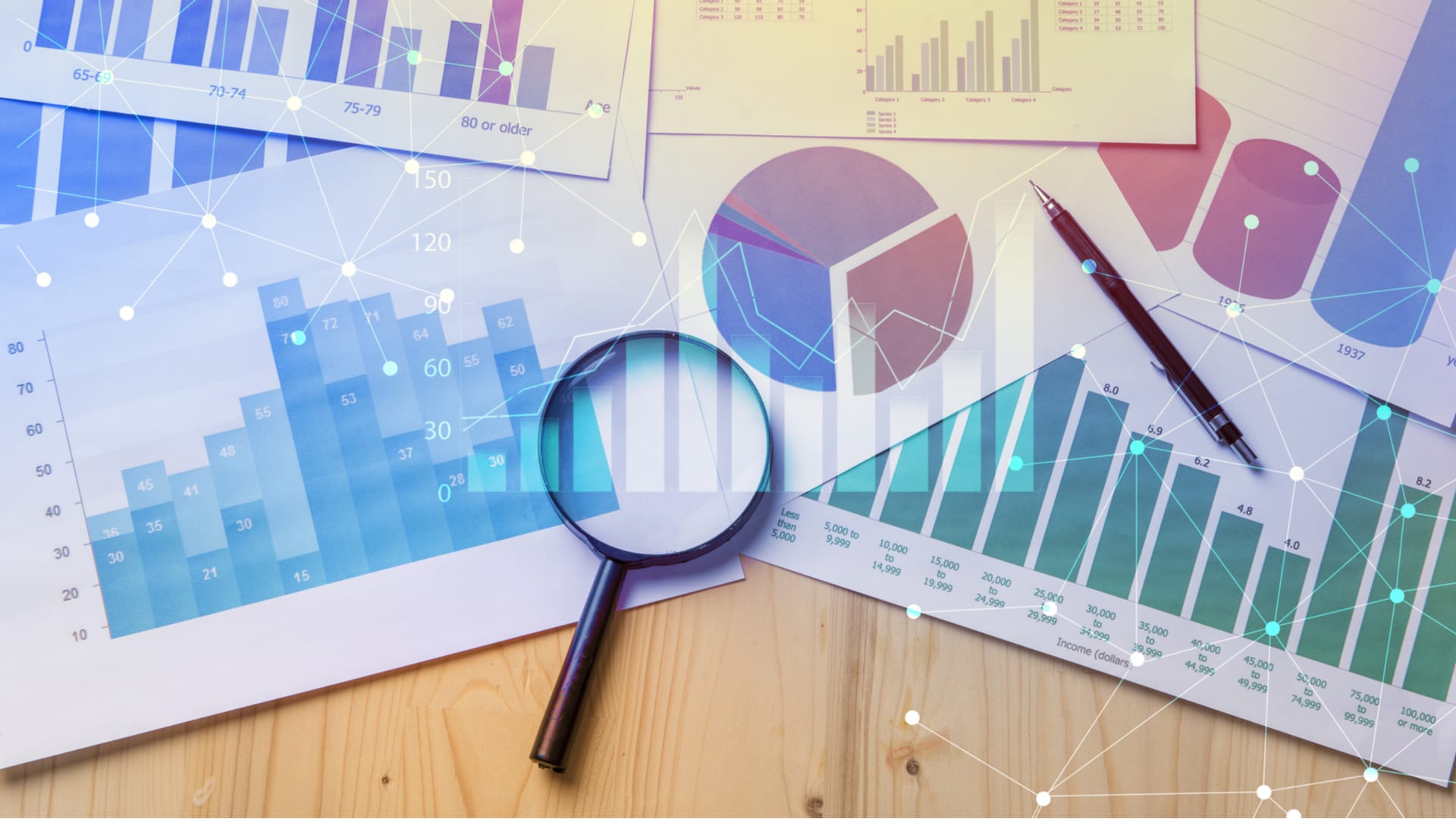 Pilot Programs: Before a full launch, consider running pilot programs to gather direct feedback from the target audience.
Surveys and Market Research: Conduct surveys or research to understand potential users' perceptions, needs, and reservations.
[Speaker Notes: Eighth, A detailed framework to assess educational business development opportunities. In terms of Stakeholder Feedback, to be made up of.
Pilot Programs: Before a full launch, consider running pilot programs to gather direct feedback from the target audience.
Surveys and Market Research: Conduct surveys or research to understand potential users' perceptions, needs, and reservations.

八、评估教育业务发展机会的详细框架。在利益相关者反馈方面，由他们组成。
试点项目：在全面启动之前，考虑运行试点项目，以收集目标受众的直接反馈。
调查和市场研究：进行调查或研究，以了解潜在用户的看法、需求和保留。]
Pilot Programs
Gathering Direct Feedback
Iterative Improvements
Purpose of Pilots
Use pilot programs to test your educational product or service with a smaller, controlled group before a full-scale launch. This can provide invaluable insights into how the target audience receives it.
Encourage participants in the pilot to give detailed feedback on various aspects such as content quality, usability, effectiveness, and 
overall experience.
Use the feedback from these pilots to make necessary adjustments. This iterative process can significantly enhance the quality and appeal of your offering.
[Speaker Notes: Gathering stakeholder feedback is a critical step in developing and refining an educational venture. Here's how to effectively approach this:

Let's look at identifying key areas of Pilot Programs.
Pilot Programs. To be made up of
Purpose of Pilots: Use pilot programs to test your educational product or service with a smaller, controlled group before a full-scale launch. This can provide invaluable insights into how the target audience receives it.
Gathering Direct Feedback: Encourage participants in the pilot to give detailed feedback on various aspects such as content quality, usability, effectiveness, and overall experience.
Iterative Improvements: Use the feedback from these pilots to make necessary adjustments. This iterative process can significantly enhance the quality and appeal of your offering.

收集利益相关者的反馈是发展和完善教育企业的关键一步。以下是有效解决这个问题的方法：

让我们来看看确定试点项目的关键领域。
试点项目。由...组成
飞行员的目的：在全面发射之前，使用试点计划与一个较小的受控团队一起测试您的教育产品或服务。这可以为目标受众如何接收它提供宝贵的见解。
收集直接反馈：鼓励试点参与者就内容质量、可用性、有效性和整体体验等各个方面提供详细反馈。
迭代改进：使用这些飞行员的反馈进行必要的调整。这个迭代过程可以显著提高您产品的质量和吸引力。]
Surveys and Market Research
Broader 
Market Insights
Understanding 
User Perceptions
Identifying Needs and Reservations
Through surveys and market research, you can uncover the specific needs, challenges, and reservations of your target audience. This helps in tailoring your offering to meet these needs better.
Surveys can effectively gauge potential users' opinions, preferences, and expectations. This can include perceptions about your specific product or service and broader educational needs and trends.
Market research extends beyond just surveys. It can involve analyzing industry trends, competitor offerings, and broader educational shifts, providing a comprehensive understanding of the market landscape.
[Speaker Notes: And the key areas of Surveys and Market Research.
To be made up of
Understanding User Perceptions: Surveys can effectively gauge potential users' opinions, preferences, and expectations. This can include perceptions about your specific product or service and broader educational needs and trends.
Identifying Needs and Reservations: Through surveys and market research, you can uncover the specific needs, challenges, and reservations of your target audience. This helps in tailoring your offering to meet these needs better.
Broader Market Insights: Market research extends beyond just surveys. It can involve analyzing industry trends, competitor offerings, and broader educational shifts, providing a comprehensive understanding of the market landscape.

以及调查和市场研究的关键领域。

由...组成
了解用户感知：调查可以有效地衡量潜在用户的意见、偏好和期望。这可能包括对您的特定产品或服务以及更广泛的教育需求和趋势的看法。
识别需求和保留：通过调查和市场研究，您可以发现目标受众的具体需求、挑战和保留。这有助于定制您的产品，以更好地满足这些需求。
更广泛的市场洞察力：市场研究不仅仅是调查。它可以涉及分析行业趋势、竞争对手产品和更广泛的教育转变，从而全面了解市场格局。]
In summary, stakeholder feedback through pilot programs and surveys/market research is essential for validating your educational venture and ensuring it meets the needs and expectations of your target audience. This feedback loop helps continuously refine your offering, making it more relevant, effective, and competitive in the market.
[Speaker Notes: In summary, stakeholder feedback through pilot programs and surveys/market research is essential for validating your educational venture and ensuring it meets the needs and expectations of your target audience. This feedback loop helps continuously refine your offering, making it more relevant, effective, and competitive in the market.

总之，通过试点计划和调查/市场研究获得利益相关者的反馈对于验证您的教育事业并确保其满足目标受众的需求和期望至关重要。此反馈循环有助于不断完善您的产品，使其在市场上更具相关性、有效性和竞争力。]
Social and Cultural Considerations
9
Cultural Sensitivity: Ensure the content, methods, and delivery are culturally appropriate, especially if targeting diverse or global audiences
Social Impact: Assess the potential social impact, especially if the venture aims at underserved communities or has broader societal goals.
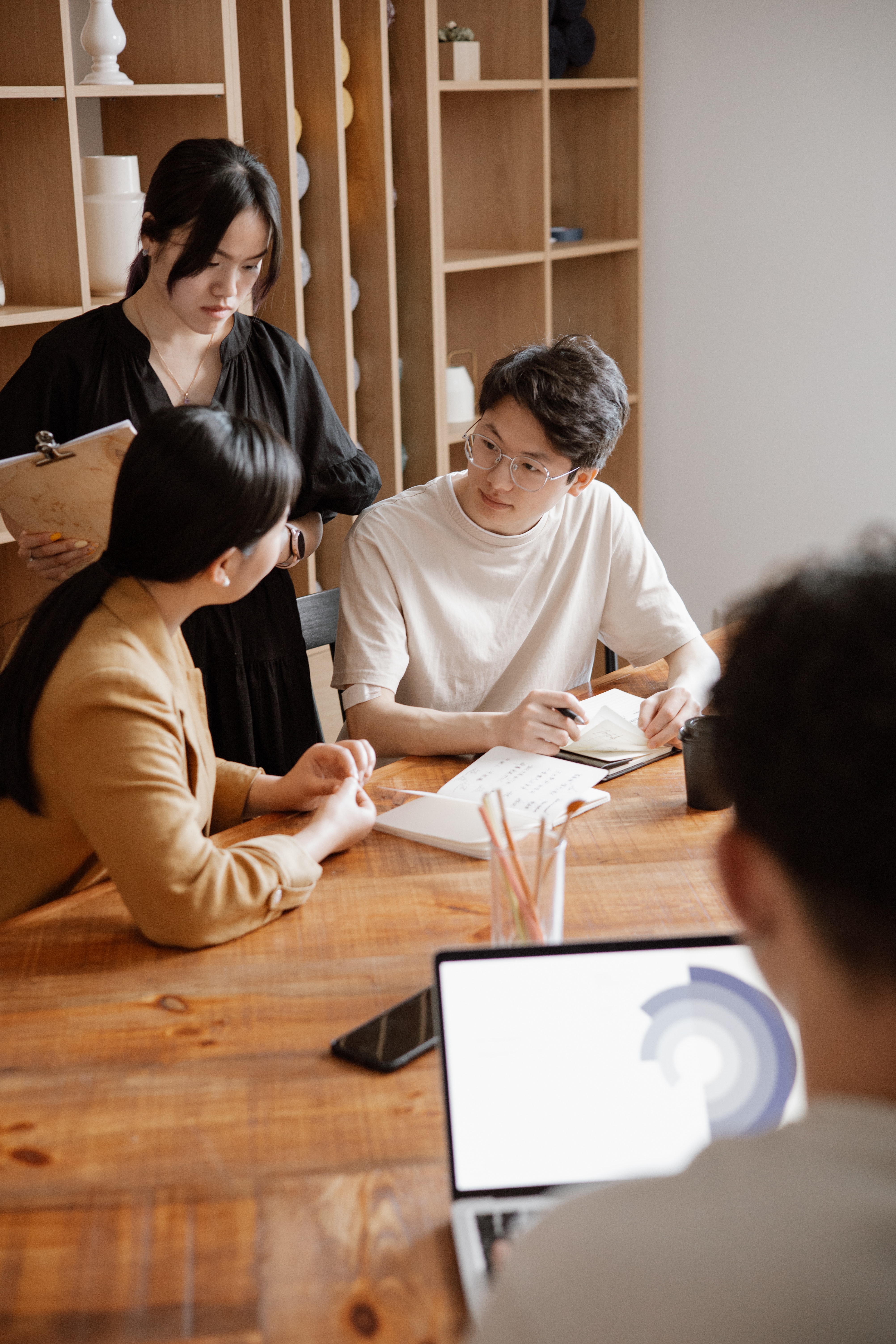 [Speaker Notes: Ninth, A detailed framework to assess educational business development opportunities. In terms of Social and Cultural Considerations, to be made up of.
Cultural Sensitivity: Ensure the content, methods, and delivery are culturally appropriate, especially if targeting diverse or global audiences.
Social Impact: Assess the potential social impact, especially if the venture aims at underserved communities or has broader societal goals.

第九，评估教育业务发展机会的详细框架。在社会和文化考虑方面，由他们组成。
文化敏感性：确保内容、方法和交付在文化上是适当的，特别是在针对不同或全球受众的情况下。
社会影响：评估潜在的社会影响，特别是如果合资企业针对服务不足的社区或具有更广泛的社会目标。]
Cultural Sensitivity
Content Appropriateness
Language and Localization
Inclusive Teaching Methods
Adopt inclusive teaching methods and consider different cultural backgrounds. This can include incorporating diverse perspectives and examples in the curriculum and being sensitive to cultural differences in communication and learning styles.
Ensure that your educational content is respectful and appropriate for different cultures, especially if targeting a global audience. This includes being mindful of cultural norms, values, history, and sensitivities.
For global reach, consider offering content in multiple languages or providing localization options to make the content more accessible and relatable to diverse audiences.
[Speaker Notes: Addressing social and cultural considerations is vital for the success and positive impact of any educational venture, particularly in a globally connected and diverse world. Here’s how to approach these aspects:

Let's look at identifying key areas of Cultural Sensitivity.
Cultural Sensitivity. To be made up of
Content Appropriateness: Ensure that your educational content is respectful and appropriate for different cultures, especially if targeting a global audience. This includes being mindful of cultural norms, values, history, and sensitivities.
Inclusive Teaching Methods: Adopt inclusive teaching methods and consider different cultural backgrounds. This can include incorporating diverse perspectives and examples in the curriculum and being sensitive to cultural differences in communication and learning styles.
Language and Localization: For global reach, consider offering content in multiple languages or providing localization options to make the content more accessible and relatable to diverse audiences.

解决社会和文化因素对于任何教育事业的成功和积极影响至关重要，特别是在一个全球互联和多样化的世界里。以下是处理这些方面的方法：

让我们来看看确定文化敏感性的关键领域。

文化敏感性。由...组成
内容适当性：确保您的教育内容尊重并适合不同的文化，特别是针对全球受众时。这包括注意文化规范、价值观、历史和敏感性。
包容性教学方法：采用包容性教学方法，并考虑不同的文化背景。这可以包括在课程中纳入不同的观点和示例，并对沟通和学习风格的文化差异保持敏感。
语言和本地化：为了全球覆盖范围，请考虑提供多种语言的内容或提供本地化选项，以使内容更易于访问和吸引不同的受众。]
Social Impact
Broader 
Societal Goals
Partnerships 
for Greater Impact
Targeting Underserved Communities
Evaluate how your educational services contribute to broader societal goals like reducing educational inequality, promoting lifelong learning, or supporting workforce development.
f your venture aims to serve underserved communities, assess how your offerings meet their educational needs and challenges. This can include affordability, accessibility, and relevance of the content to their socio-economic context.
Collaborate with NGOs, government bodies, or other organizations that work towards similar social goals. These partnerships can amplify your impact and provide valuable insights and resources.
[Speaker Notes: And the key areas of Social Impact.
To be made up of
Targeting Underserved Communities: f your venture aims to serve underserved communities, assess how your offerings meet their educational needs and challenges. This can include affordability, accessibility, and relevance of the content to their socio-economic context.
Broader Societal Goals: Evaluate how your educational services contribute to broader societal goals like reducing educational inequality, promoting lifelong learning, or supporting workforce development.
Partnerships for Greater Impact: Collaborate with NGOs, government bodies, or other organizations that work towards similar social goals. These partnerships can amplify your impact and provide valuable insights and resources.

以及社会影响的关键领域。

由...组成
针对服务不足的社区：如果您的企业旨在为服务不足的社区服务，请评估您的产品如何满足他们的教育需求和挑战。这可以包括可负担性、可访问性和内容与其社会经济背景的相关性。
更广泛的社会目标：评估您的教育服务如何为更广泛的社会目标做出贡献，如减少教育不平等、促进终身学习或支持劳动力发展。
更大影响的伙伴关系：与致力于类似社会目标的非政府组织、政府机构或其他组织合作。这些伙伴关系可以放大您的影响力，并提供宝贵的见解和资源。]
Considering social and cultural factors in your educational venture ensures that your offerings are respectful and inclusive and maximize their potential impact. This approach can help build a positive reputation and foster trust among diverse stakeholders, making your venture more effective 
and impactful in the long run.
[Speaker Notes: Considering social and cultural factors in your educational venture ensures that your offerings are respectful and inclusive and maximize their potential impact. This approach can help build a positive reputation and foster trust among diverse stakeholders, making your venture more effective and impactful in the long run.

在您的教育事业中考虑社会和文化因素，确保您的产品是尊重和包容性的，并最大限度地发挥其潜在影响。这种方法可以帮助建立积极的声誉，培养不同利益相关者之间的信任，从长远来看，使您的企业更加有效和有影响力。]
Exit Strategy (for investors)
10
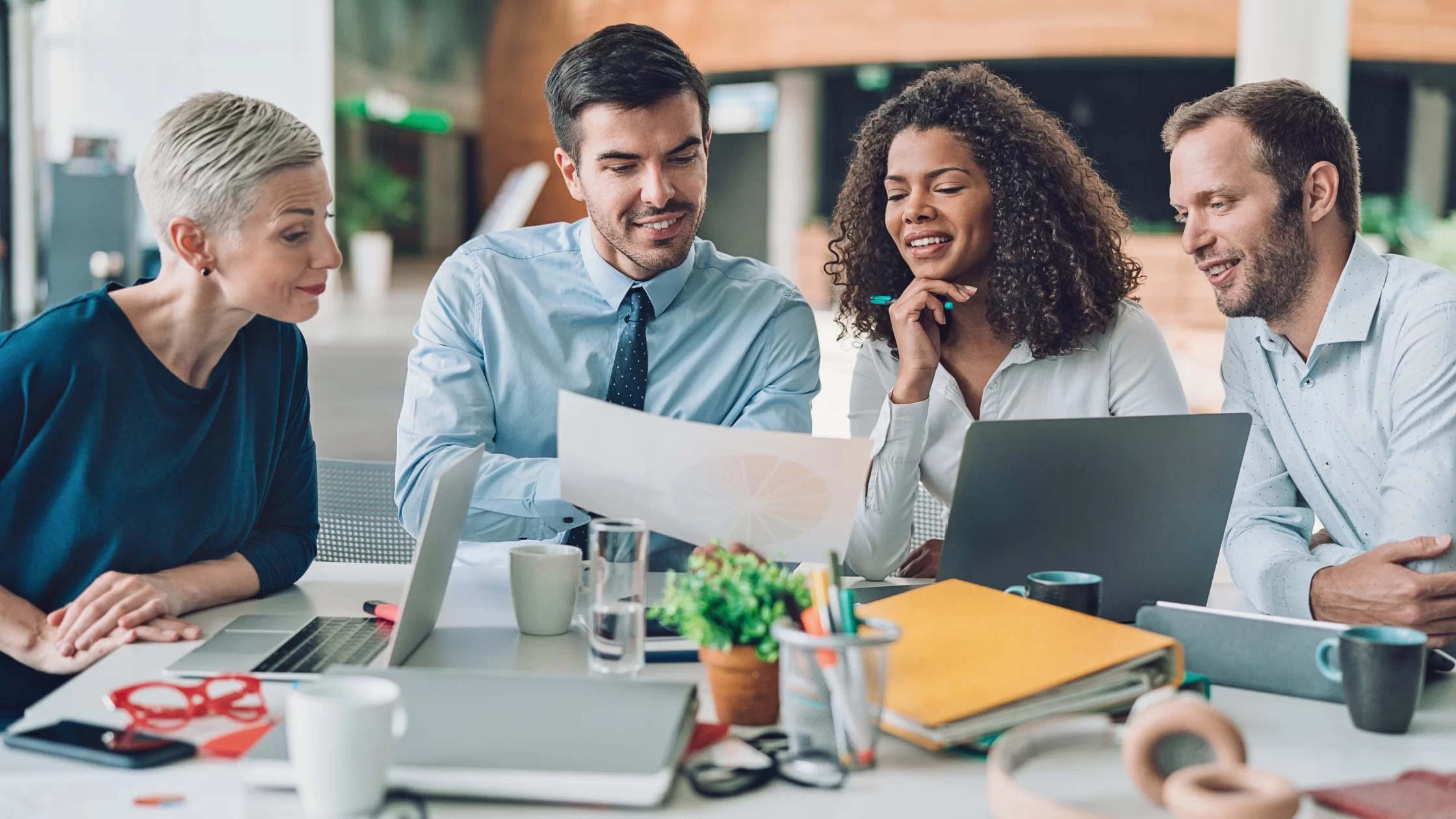 Future Funding: Consider the potential for future funding rounds or attracting more prominent investors.
Sale or Merger: Understand the potential for the venture to be sold or merged with a larger entity.
Public Listing: Consider the feasibility and potential for an IPO if the venture reaches a substantial scale.
[Speaker Notes: Tenth, A detailed framework to assess educational business development opportunities. In terms of Exit Strategy (for investors), to be made up of.
Future Funding: Consider the potential for future funding rounds or attracting more prominent investors.
Sale or Merger: Understand the potential for the venture to be sold or merged with a larger entity.
Public Listing: Consider the feasibility and potential for an IPO if the venture reaches a substantial scale.

第十，评估教育业务发展机会的详细框架。在退出战略方面（针对投资者），由这些战略组成。
未来融资：考虑未来一轮融资或吸引更知名投资者的潜力。
出售或合并：了解合资企业出售或与更大实体合并的可能性。
公开上市：如果合资企业达到实质性规模，请考虑首次公开募股的可行性和潜力。]
Future Funding
Attracting Further Investment
Valuation Increases
Consider how the venture can increase its valuation over time, making it a more attractive investment opportunity. This involves scaling the business, diversifying revenue streams, and strengthening its market position.
Assess the potential for attracting additional funding rounds, especially as the venture grows and proves its market viability. This includes identifying interested investor groups, such as venture capitalists, educational funds, or impact investors.
[Speaker Notes: Developing a clear exit strategy is crucial for investors and founders alike in an educational venture. Here are the key considerations for formulating an effective exit plan:

Let's look at identifying key areas of Future Funding.
Future Funding. To be made up of
Attracting Further Investment: Assess the potential for attracting additional funding rounds, especially as the venture grows and proves its market viability. This includes identifying interested investor groups, such as venture capitalists, educational funds, or impact investors.
Valuation Increases: Consider how the venture can increase its valuation over time, making it a more attractive investment opportunity. This involves scaling the business, diversifying revenue streams, and strengthening its market position.

制定明确的退出战略对教育企业的投资者和创始人都至关重要。以下是制定有效退出计划的关键考虑因素：

让我们看看确定未来资金的关键领域。
未来资金。由...组成
吸引进一步投资：评估吸引额外融资的潜力，特别是随着合资企业的发展并证明其市场可行性。这包括确定感兴趣的投资者群体，如风险资本家、教育基金或影响力投资者。
估值增加：考虑合资企业如何随着时间的推移提高估值，使其成为更具吸引力的投资机会。这涉及扩大业务规模、实现收入来源多样化以及加强其市场地位。]
Sale or Merger
Potential Buyers 
or Partners
Negotiating Terms
Strategic Fit
Be prepared to negotiate terms that benefit both parties in the event of a sale or merger. This includes the valuation of your venture, the role of the founding team post-merger, and other key terms.
Understand how your venture fits into the broader market and who might benefit from acquiring it. This includes considering your unique selling points, customer base, technology, or market position.
Identify entities interested in buying or merging with your venture. These could be larger educational companies, technology firms, or other organizations looking to expand their footprint in the education sector.
[Speaker Notes: Continue to key areas of Sale or Merger.
To be made up of
Potential Buyers or Partners: Identify entities interested in buying or merging with your venture. These could be larger educational companies, technology firms, or other organizations looking to expand their footprint in the education sector.
Strategic Fit: Understand how your venture fits into the broader market and who might benefit from acquiring it. This includes considering your unique selling points, customer base, technology, or market position.
Negotiating Terms: Be prepared to negotiate terms that benefit both parties in the event of a sale or merger. This includes the valuation of your venture, the role of the founding team post-merger, and other key terms.

继续销售或合并的关键领域。

由...组成
潜在买家或合作伙伴：确定有兴趣购买或与您的企业合并的实体。这些可能是大型教育公司、技术公司或其他希望扩大其在教育部门足迹的组织。
Strategic Fit：了解您的企业如何融入更广泛的市场，以及谁可能会从收购中受益。这包括考虑您独特的卖点、客户群、技术或市场地位。
谈判条款：准备在出售或合并的情况下谈判有利于双方的条款。这包括您的企业的估值、合并后创始团队的作用以及其他关键术语。]
Public Listing (IPO)
Feasibility 
of an IPO
Preparing for 
Public Markets
Long-term Considerations
An initial public offering (IPO) might be a viable exit strategy for ventures that reach a substantial scale. Assess this feasibility based on your venture's financial performance, market conditions, and readiness to meet the regulatory requirements of being 
a public company.
This involves rigorous financial audits, strengthening the management team, ensuring compliance with regulatory requirements, and developing a strong investor relations strategy.
Understand the long-term implications of going public, such as the need for transparency, accountability to shareholders, and the pressure of quarterly earnings.
[Speaker Notes: And the key areas of Public Listing (IPO).
To be made up of
Feasibility of an IPO: An initial public offering (IPO) might be a viable exit strategy for ventures that reach a substantial scale. Assess this feasibility based on your venture's financial performance, market conditions, and readiness to meet the regulatory requirements of being a public company.
Preparing for Public Markets: This involves rigorous financial audits, strengthening the management team, ensuring compliance with regulatory requirements, and developing a strong investor relations strategy.
Long-term Considerations: Understand the long-term implications of going public, such as the need for transparency, accountability to shareholders, and the pressure of quarterly earnings.

以及公开上市（IPO）的关键领域。

由...组成
首次公开募股的可行性：对于规模巨大的企业来说，首次公开募股（IPO）可能是一个可行的退出策略。根据您企业的财务业绩、市场状况和满足上市公司监管要求的准备情况来评估这种可行性。
为公共市场做准备：这涉及严格的财务审计，加强管理团队，确保遵守监管要求，以及制定强有力的投资者关系战略。
长期考虑：了解上市的长期影响，例如需要透明度、对股东的问责制以及季度收益的压力。]
In summary, a well-thought-out exit strategy provides a roadmap for investors to realize their investment's value. Whether through future funding rounds, a sale or merger, or a public listing, having clear options can make your educational venture more attractive to investors and help secure 
the necessary funding for growth.
[Speaker Notes: In summary, a well-thought-out exit strategy provides a roadmap for investors to realize their investment's value. Whether through future funding rounds, a sale or merger, or a public listing, having clear options can make your educational venture more attractive to investors and help secure the necessary funding for growth.

总之，深思熟虑的退出策略为投资者实现其投资价值提供了路线图。无论是通过未来的融资回合、出售或合并，还是公开上市，拥有明确的选择都可以使您的教育企业对投资者更具吸引力，并有助于获得增长的必要资金。]
In conclusion, assessing educational business development opportunities requires a multi-dimensional approach. While lucrative, the education sector is also laden with unique challenges due to its direct impact on learners and society. As such, conducting a thorough assessment is essential to ensure both financial success and meaningful educational outcomes.
[Speaker Notes: In conclusion, assessing educational business development opportunities requires a multi-dimensional approach. While lucrative, the education sector is also laden with unique challenges due to its direct impact on learners and society. As such, conducting a thorough assessment is essential to ensure both financial success and meaningful educational outcomes.

总之，评估教育业务发展机会需要一种多维的方法。虽然利润丰厚，但由于对学习者和社会有直接影响，教育部门也面临着独特的挑战。因此，进行彻底的评估对于确保财务成功和有意义的教育成果至关重要。]